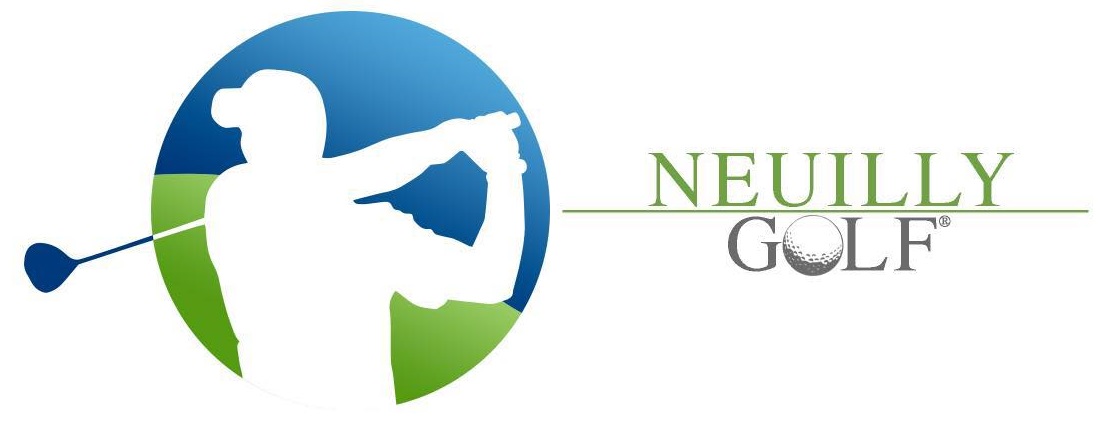 Bienvenue à 
l’association Neuilly golf
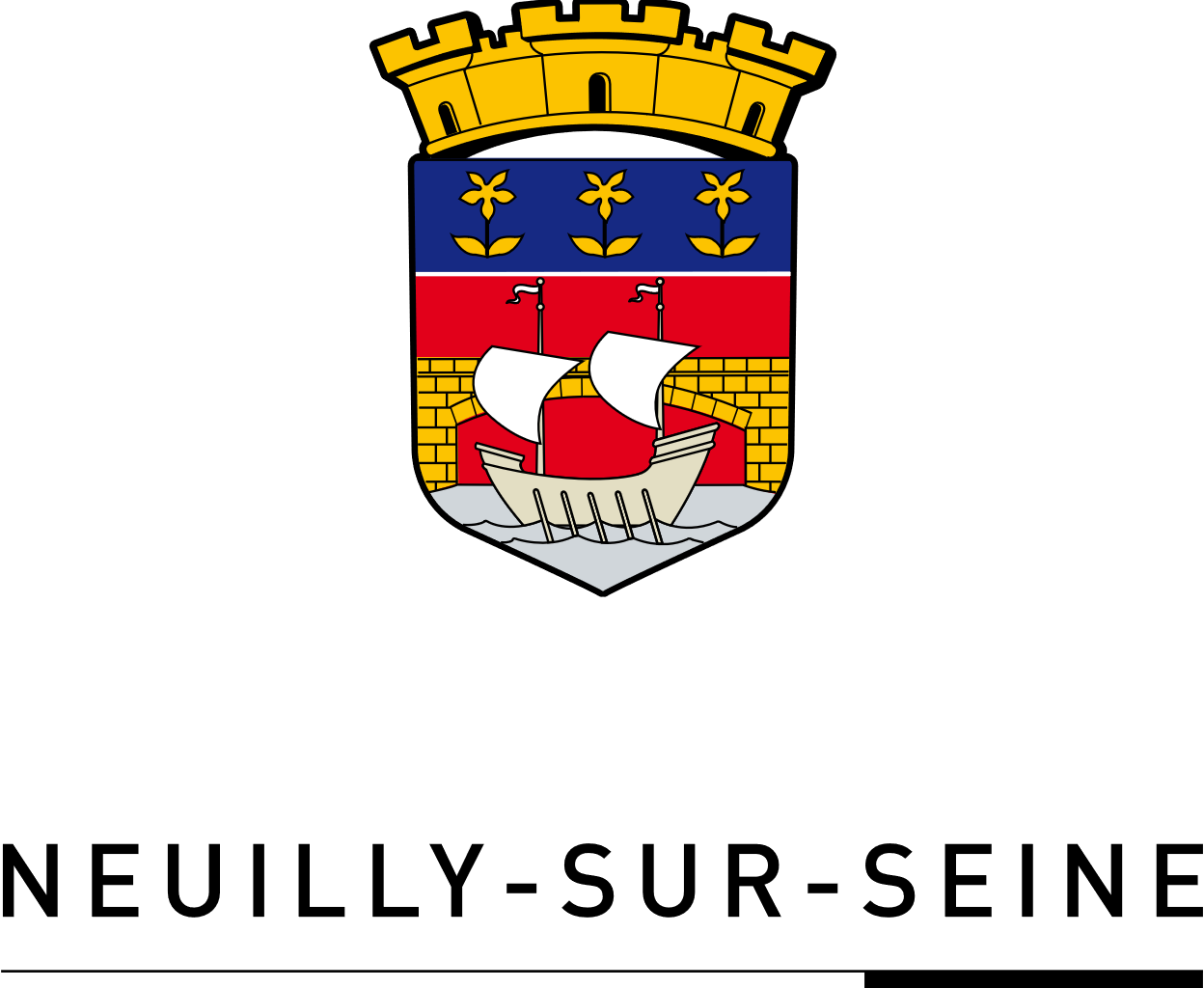 Le cœur de Neuilly bat pour le Golf Venez partager avec nous votre passion sur les plus beaux parcours d’Île-de-France, de l’hexagone et au-delà
L’association Neuilly Golf repose sur 4 piliers :
Golf Loisir avec ses 40 sorties amicales en Île de France et ses séjours plus lointains
Golf Compétition par équipes représentant NG et la Ville de Neuilly
Ecole de Golf pour les enfants et stages pendant les vacances
Rencontres festives
Golf Loisir
Neuilly Golf vous propose au cours de l’année une quarantaine de sorties amicales sur les golfs de la région parisienne, en semaine et week-end, et plusieurs voyages golfiques en France et à l’étranger.
Golf Compétition
Neuilly Golf vous propose de participer et de représenter l’Association à de nombreuses compétitions par équipes tout au long de l’année.
Vous pourrez y participer pour une ou plusieurs épreuves (aucune contrainte!).
Ecole de Golf
Neuilly Golf propose aux enfants de 6 à 15 ans de s’initier et de se perfectionner aux plaisirs du golf de septembre à juin.
Les cours sont dispensés par des professeurs diplômés.
De plus, Neuilly Golf propose des stages pendant les vacances scolaires.
NG s’attache auprès des services de la Mairie à développer les installations d’entrainement
Cours pour Adultes
Neuilly Golf vous propose de vous perfectionner au golf de Longchamp (hippodrome) avec M. Jean-Philippe Serres, professeur diplômé d'état, à des tarifs préférentiels.
Rencontres festives
Neuilly Golf organise régulièrement des dîners amicaux dans différents restaurants de Neuilly. 
Ces dîners sont agrémentés d’une prestation musicale ou culturelle.
Sorties individuelles
Neuilly Golf permet à ses adhérents d’obtenir des green-fees à tarif négocié sur de nombreux parcours.
Boutique Neuilly Golf
Grâce au paiement sécurisé de notre site Neuilly Golf, la boutique vous propose de nombreux articles.

*Magasins Golfplus, remise sur de nombreux articles de golf, vêtements et atelier (sur présentation de la carte membre NG).
Gestion de l’Association
Neuilly Golf, association loi 1901 et reconnue par la ville comme Association municipale, est gérée par un Conseil d‘Administration.
Composée de 10 bénévoles élus par l’AGO ; NG est régie par des Statuts et un Règlement Intérieur. Un comité de discipline indépendant du CA est appelé à statuer en cas de non respect du Règlement Intérieur.

Président : Michel Olivié
Secrétaire général : Jack Drillet
Trésorière : Michelle Drillet
Directeur sportif : Mohamed Jaabouti
Relation aux entreprises : Etienne Charton
Conseil juridique : Jean Capiaux
Conseil sur la RGPD, Référente Covid : Fabienne Marquet
Conseil en organisation, créateur de la Neuilly Golf Cup : Bernard Lepidi
Conseil en communication : Gérard Lipovitch

Président d’honneur : Jean Louis Sadone, fondateur de NG en 2005
Membres d’honneur : Charles-H Bachelier, Gil Catherine, Charles-H Quélin
Contacts
Michel Olivié 06 75 02 86 05 contact@neuillygolf.com
Jack Drillet 06 76 85 88 64 secretaire@neuillygolf.com

Sur le site www.neuillygolf.com : Inscriptions aux sorties et compétitions, achats sur la boutique NG par paiement sécurisé.
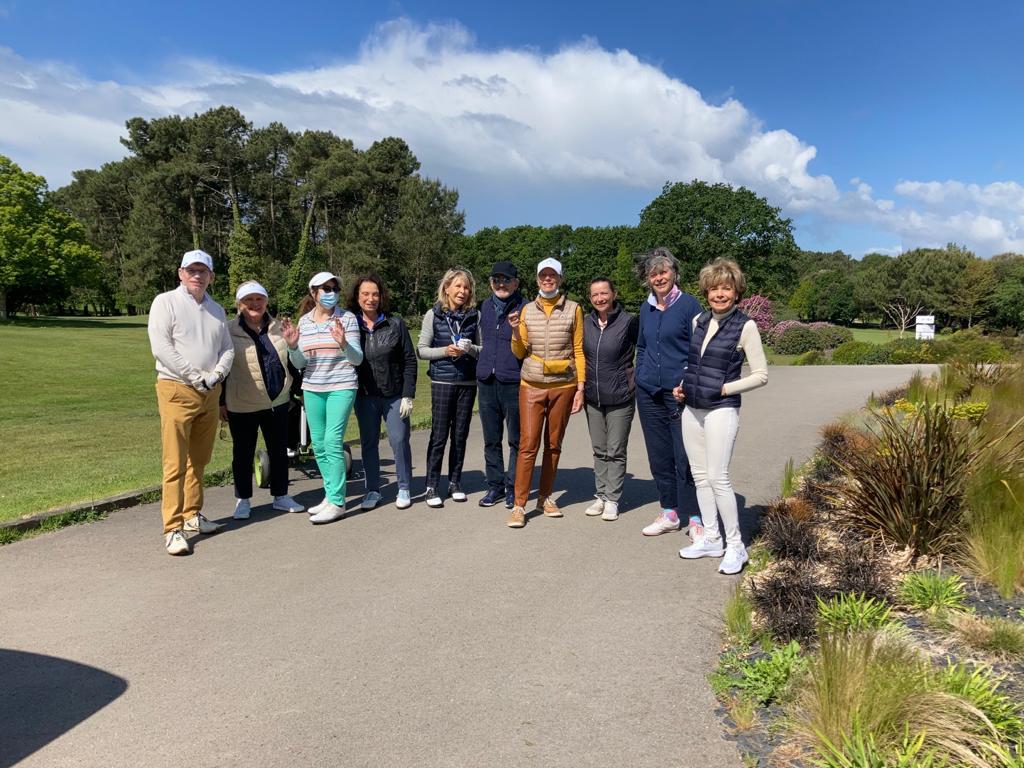 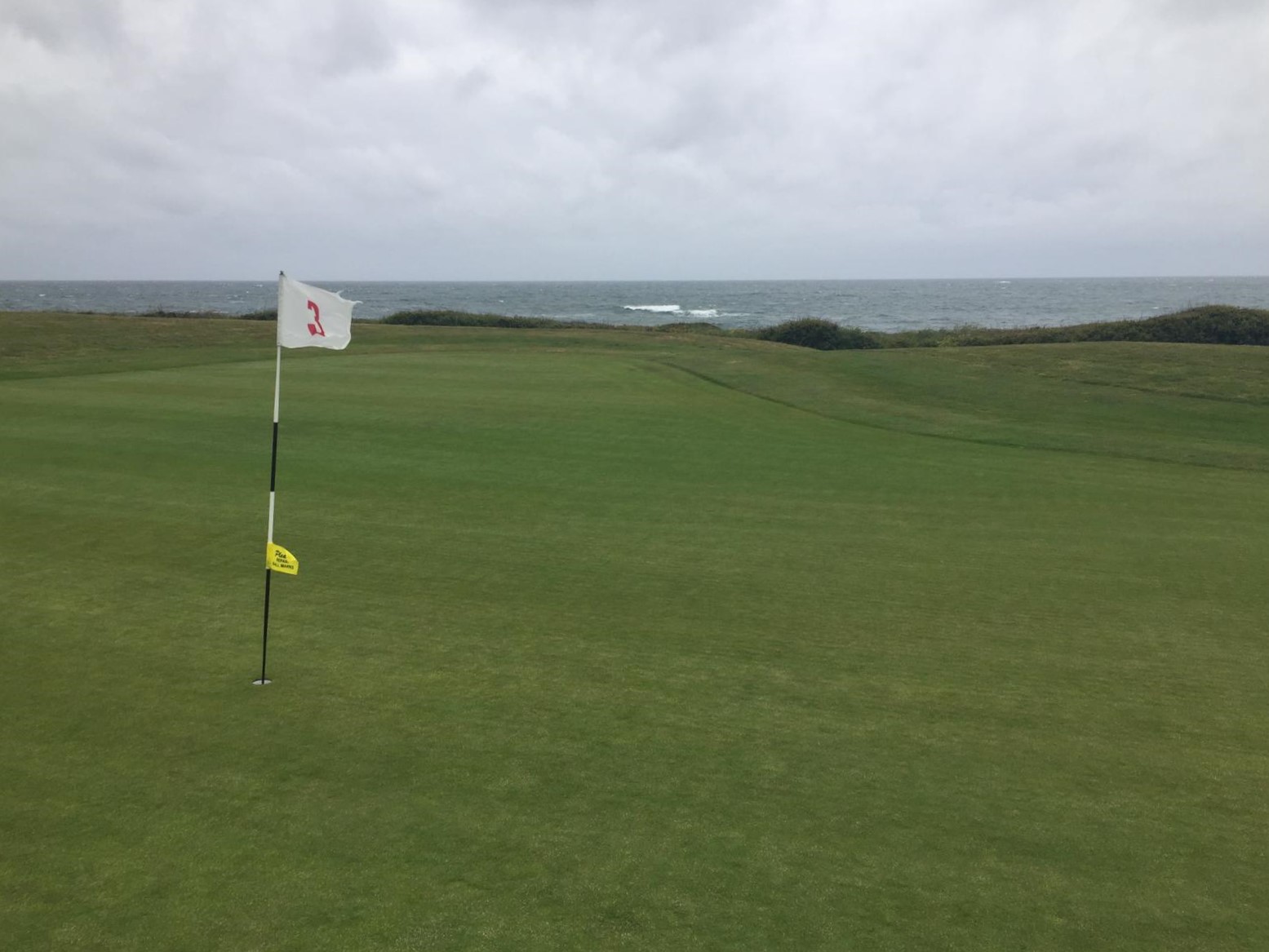 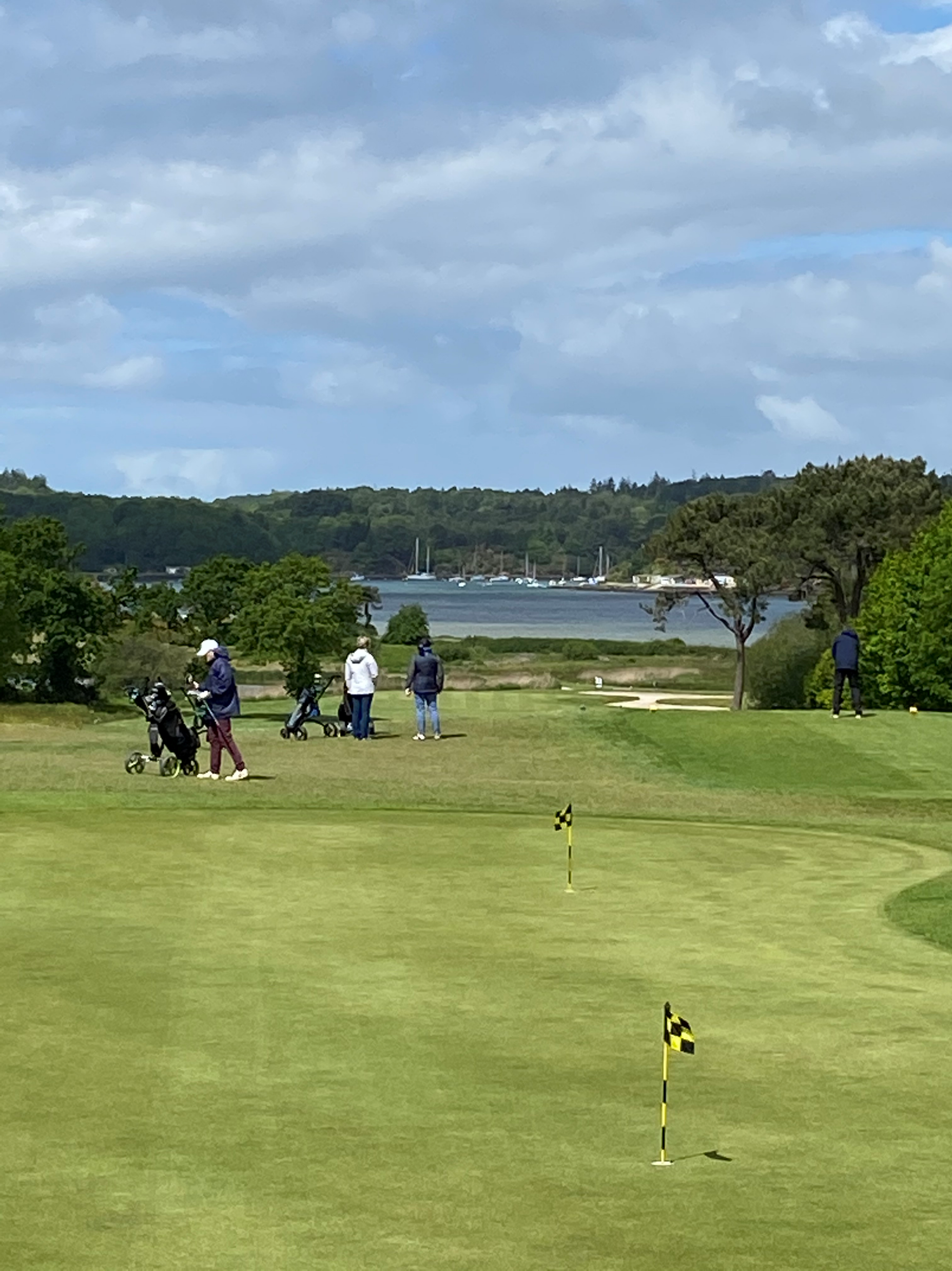 Voyage golfique dans le golfe du Morbihan (mai 2021)
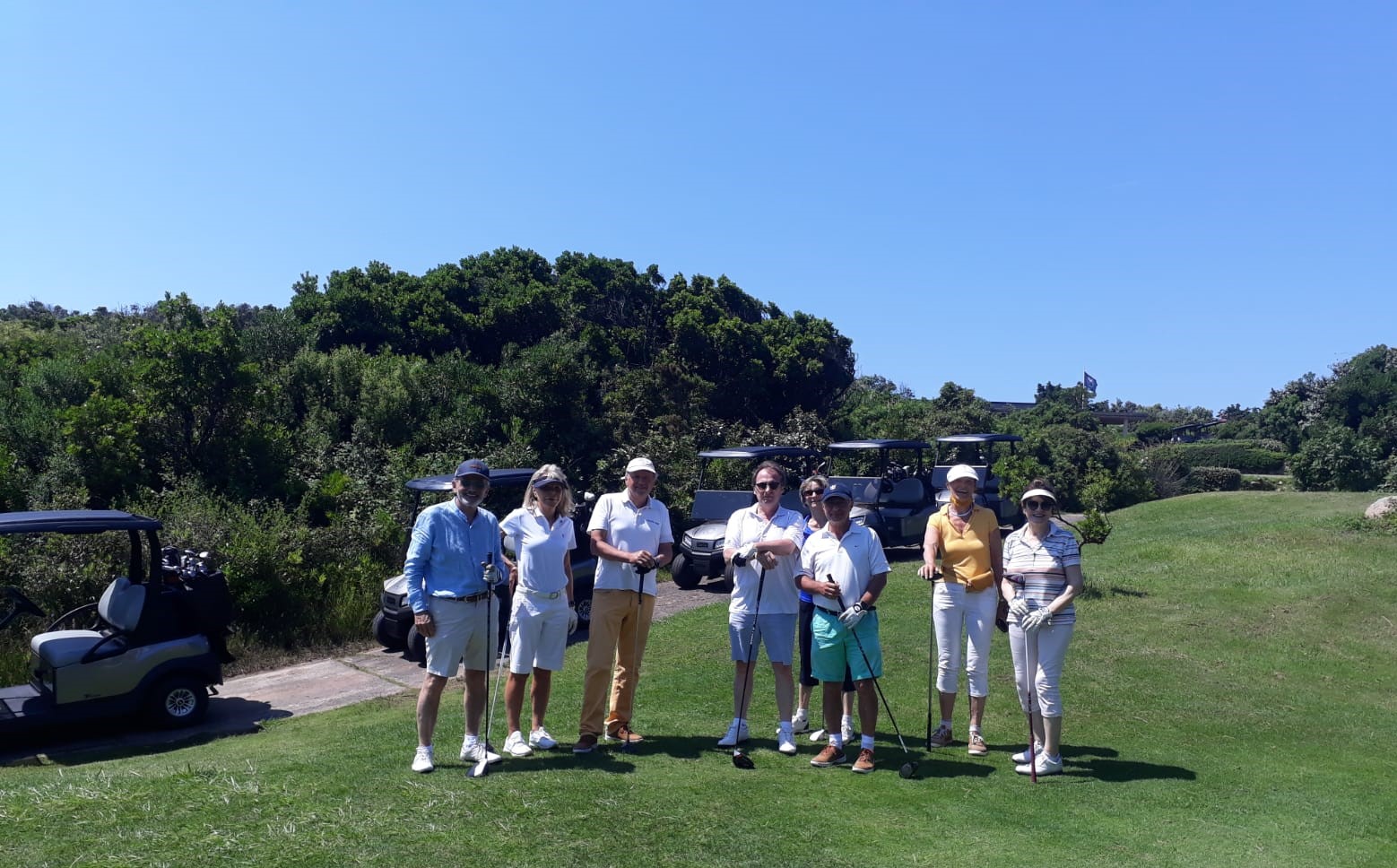 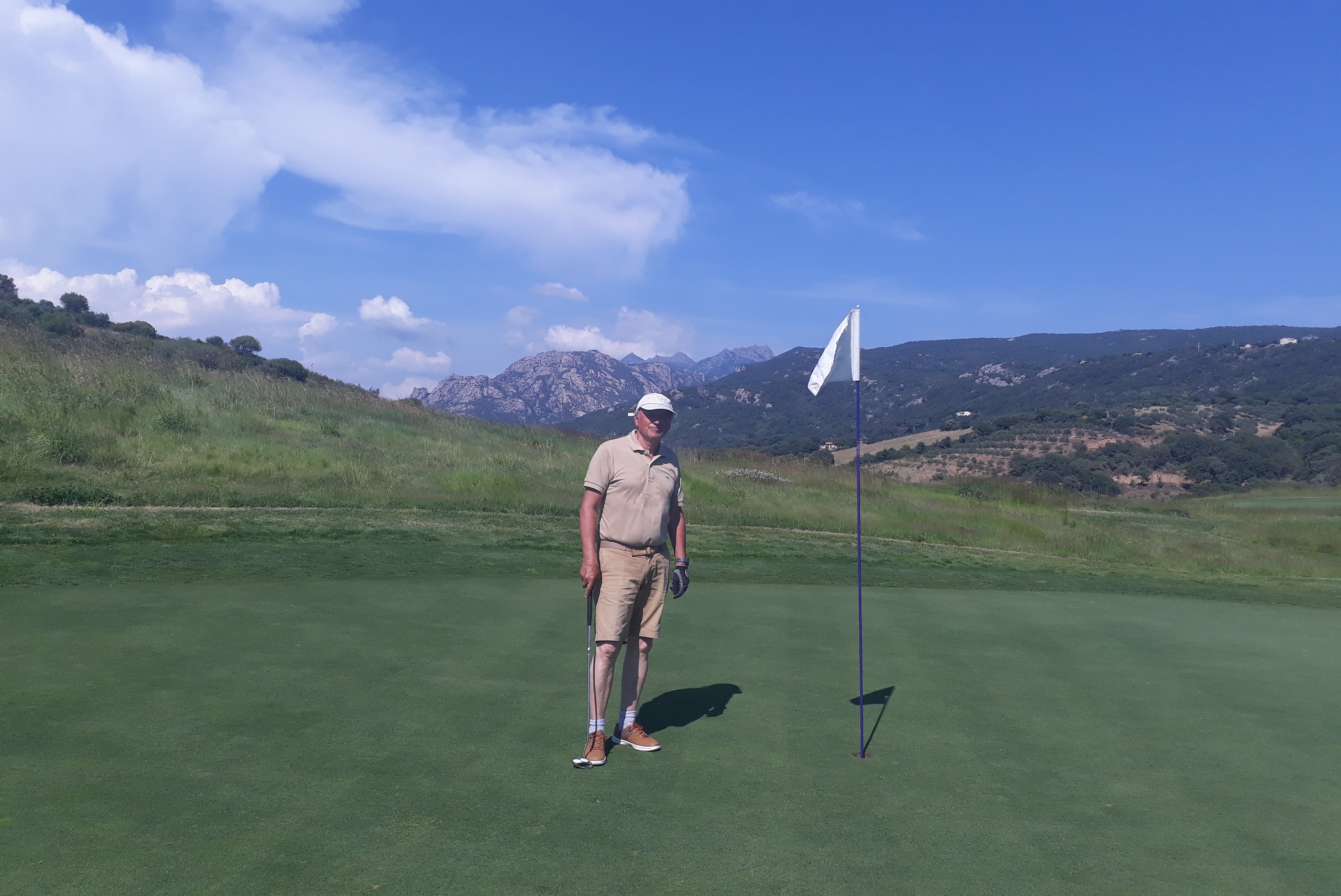 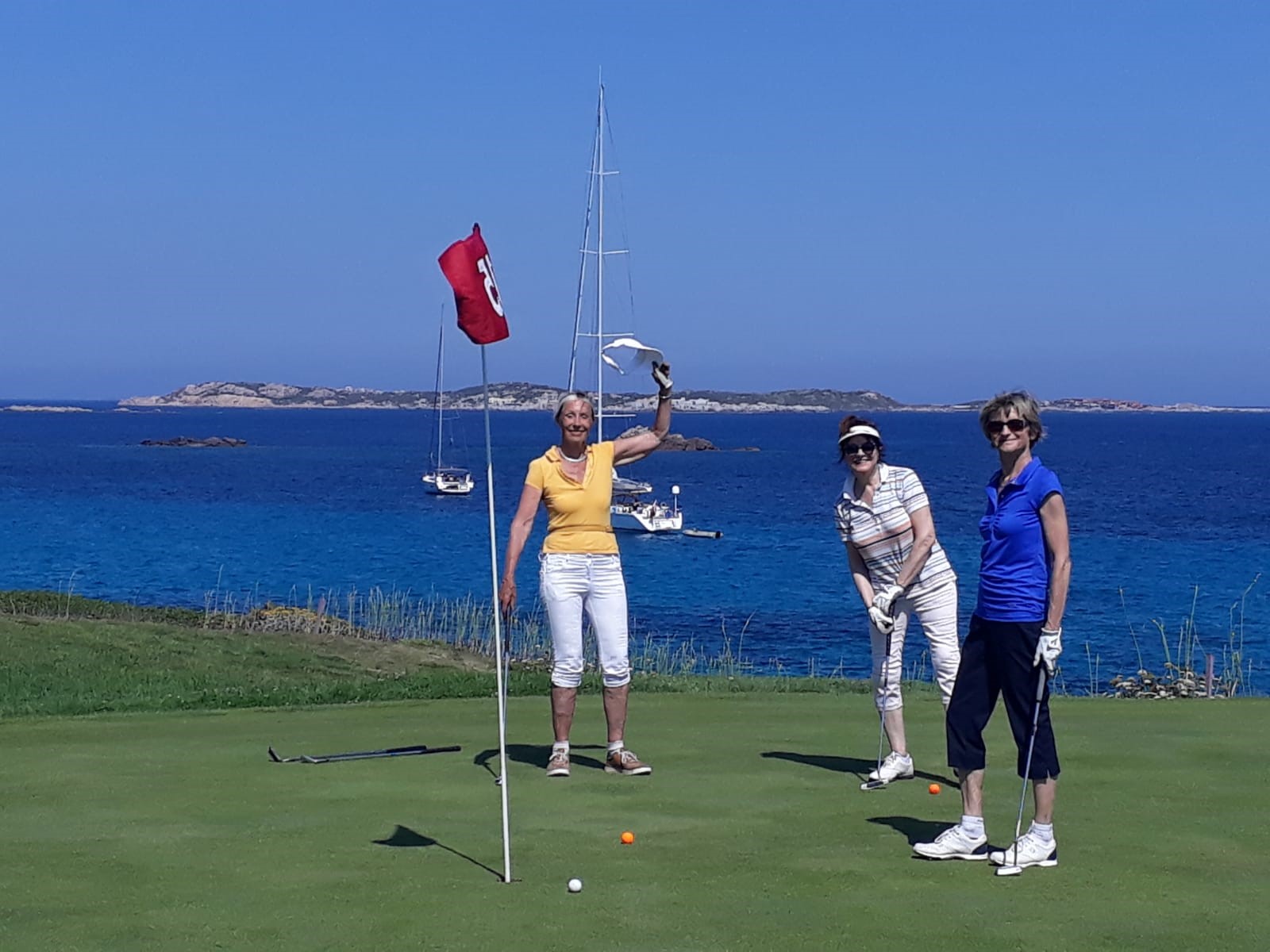 Voyage golfique en Corse-du-Sud (Juin 2021)